DarkLight at ARIELUpdate January 2025
1/15/2025
DarkLight at ARIEL
Latest Experiment layout
1/15/2025
DarkLight at ARIEL
DarkLight Scattering Chamber
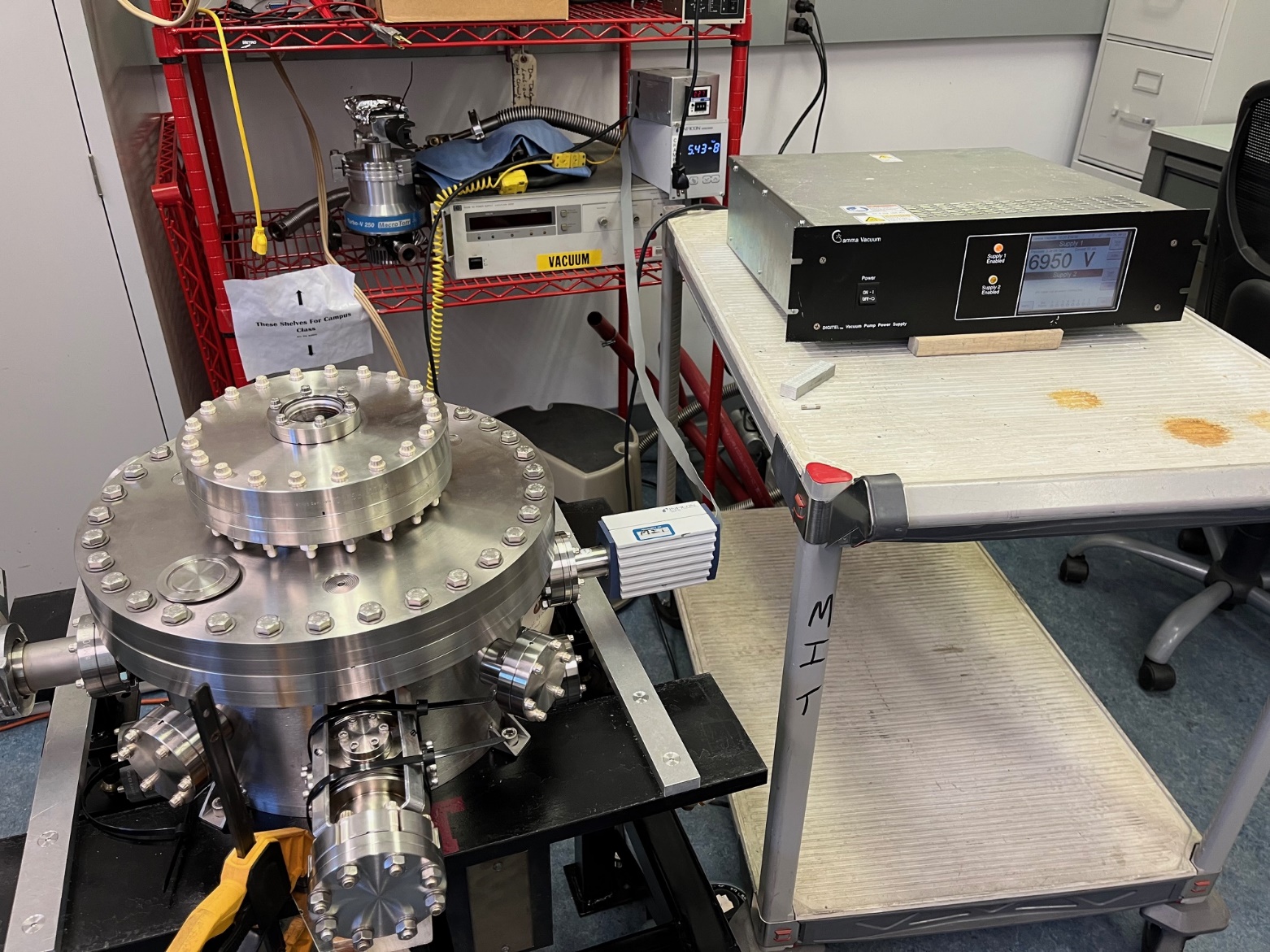 Added bellows to inlet tube to chamber.
Finished stand and assembled.
Ion pump installed and tested.
Chamber leak checked and pumped down to 2.3x10e-8 torr using ion pump.
1/15/2025
DarkLight at ARIEL
Dipole Vacuum Chambers
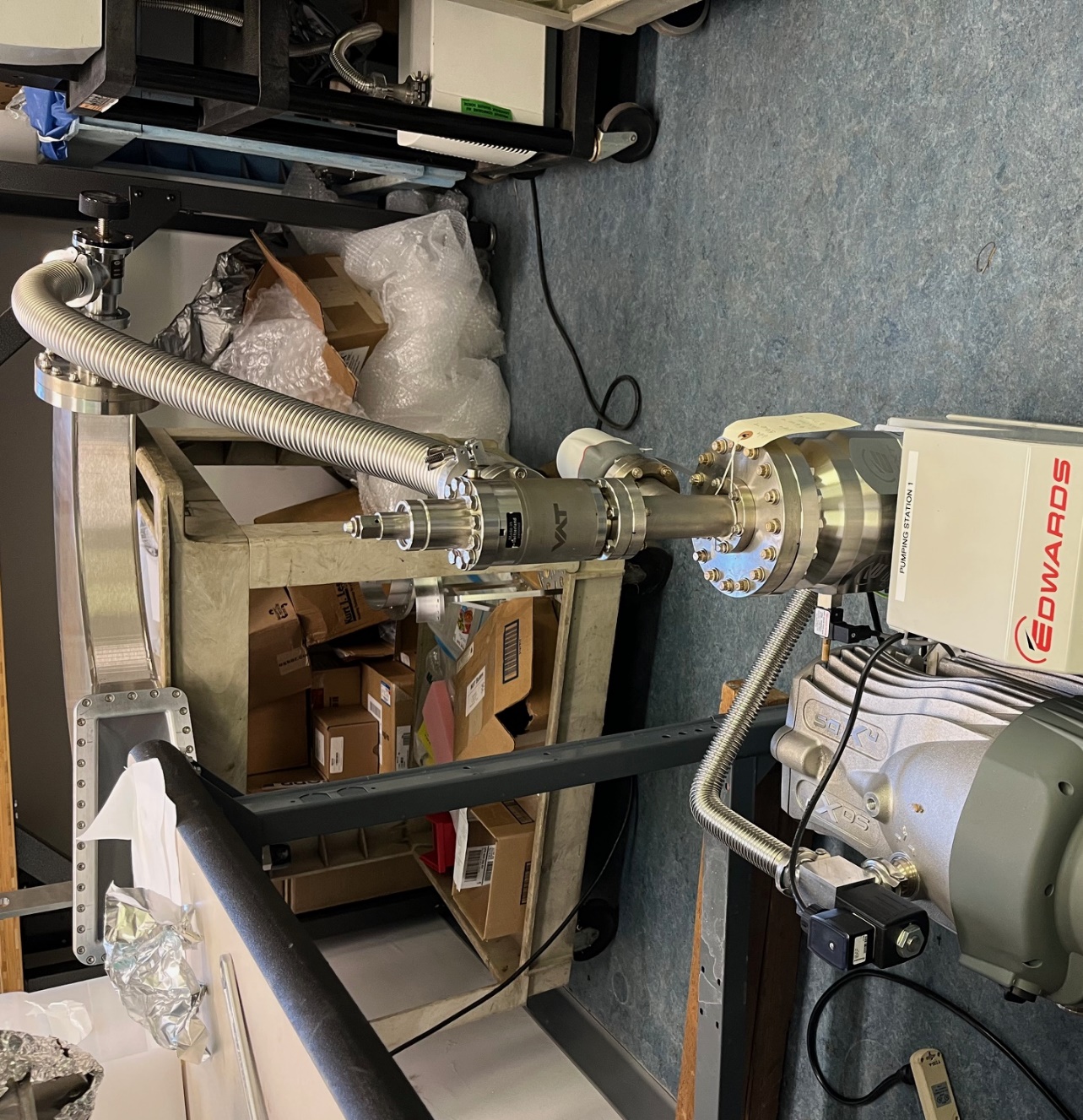 PEEK inserted into dipole chambers.
Windows assembled on to chambers.
Chambers leak checked and then pumped down to base pressure of pumping station (5x10e-7 torr).
1/15/2025
DarkLight at ARIEL
Collimator/Bellows
Collimator assembled into bellows spool piece and leak checked.
Beamline bellows fabricated and leak checked.
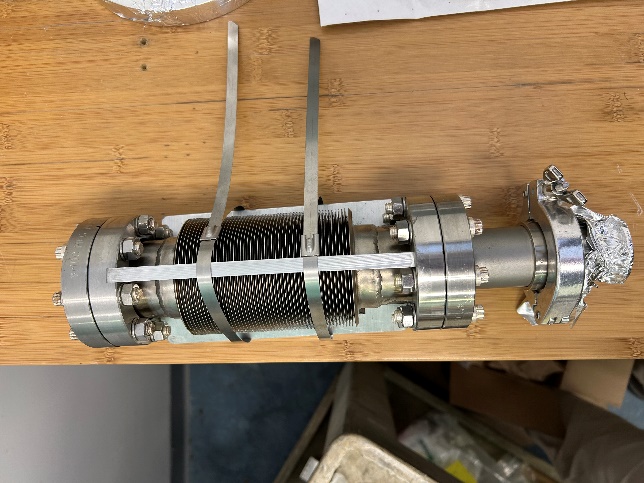 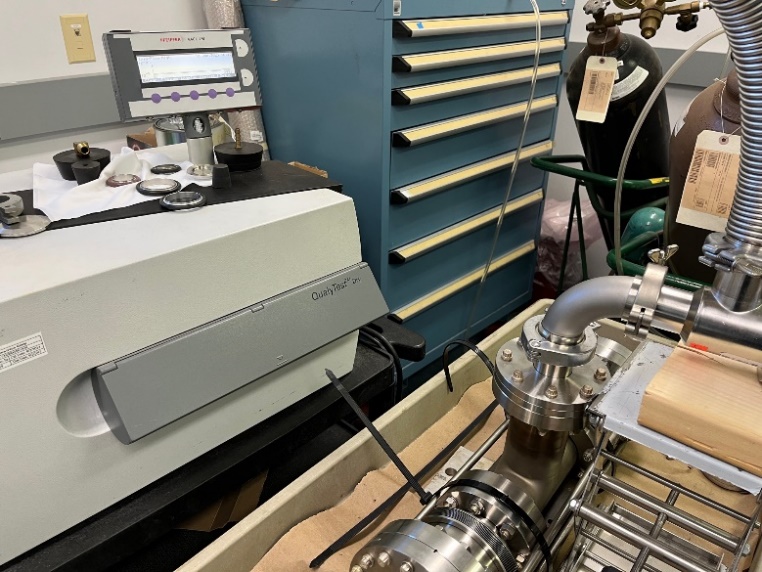 1/15/2025
DarkLight at ARIEL
Dipole Magnet Stands
Dipole Magnet stands are finished and assembled.
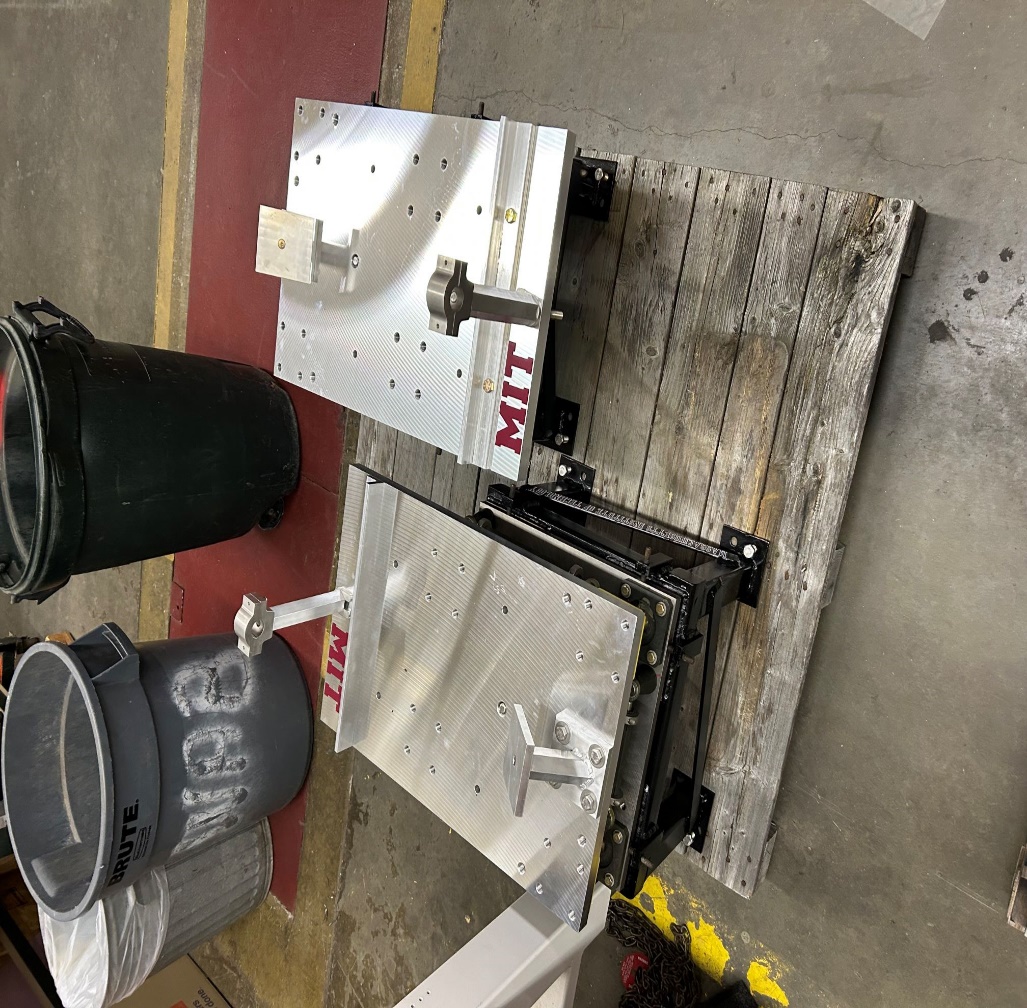 1/15/2025
DarkLight at ARIEL
Shipping
Shipping list in process.
Crates being procured.
1/15/2025
DarkLight at ARIEL
Summary
All components procured, assembled and tested.
CAD updated and complete.
Drawing package almost done.
Finalizing packing list and crate procurement for shipping.
Anticipate shipping everything by the end of January.
1/15/2025
DarkLight at ARIEL